明光路加油站广告牌及广告灯箱（含滚动字幕显示屏）
设计方案
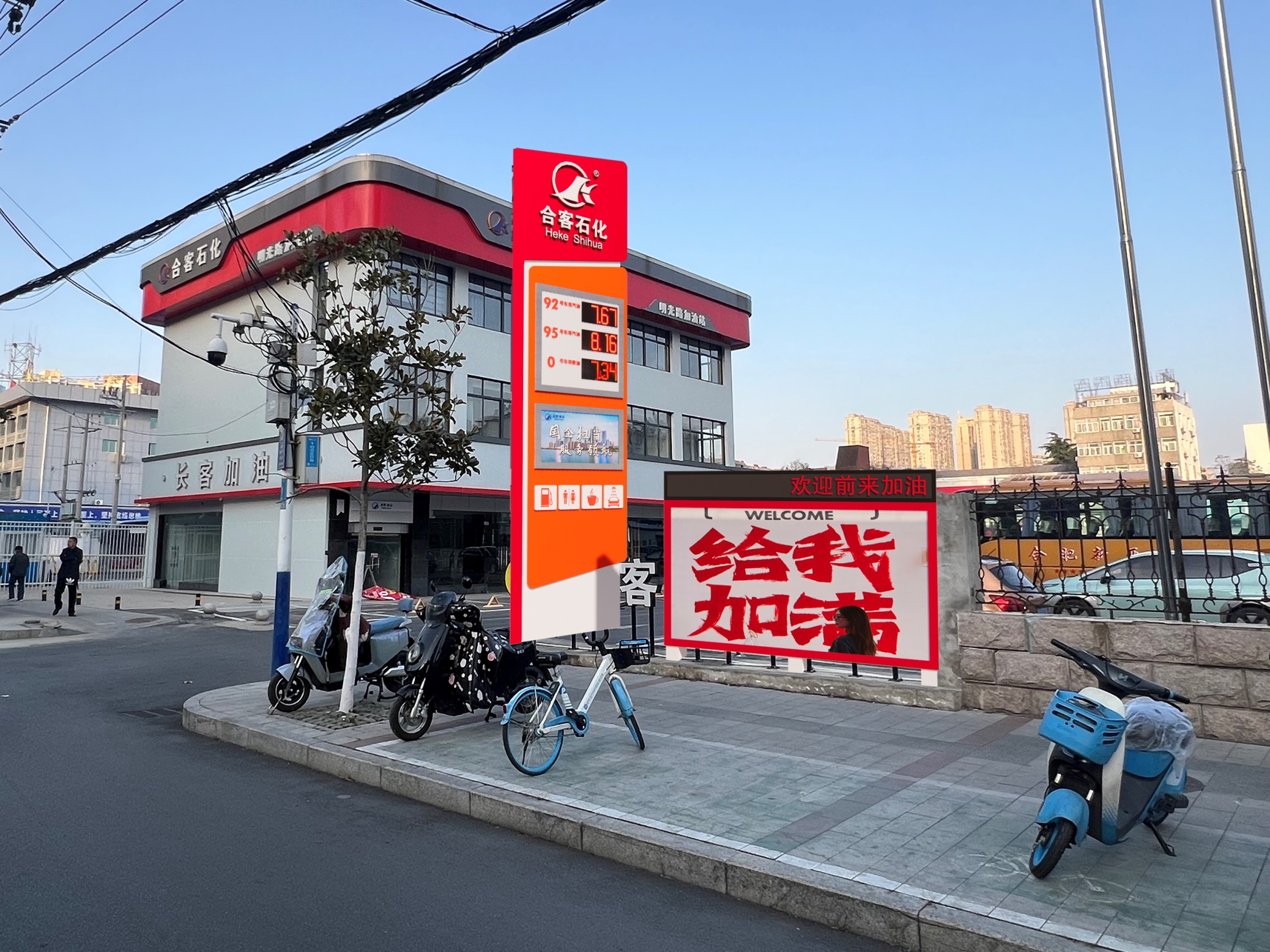 实景效果图
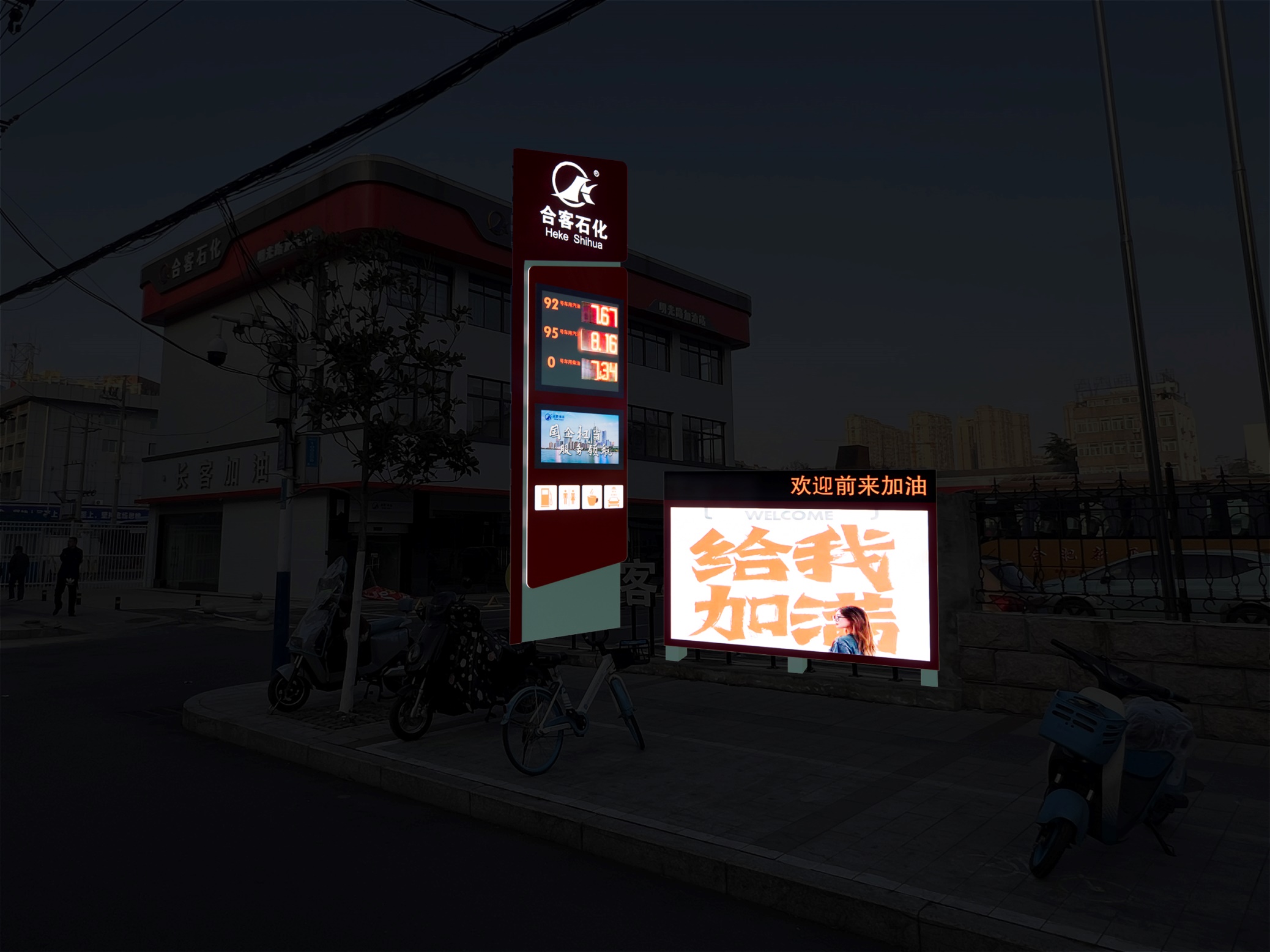 实景效果图
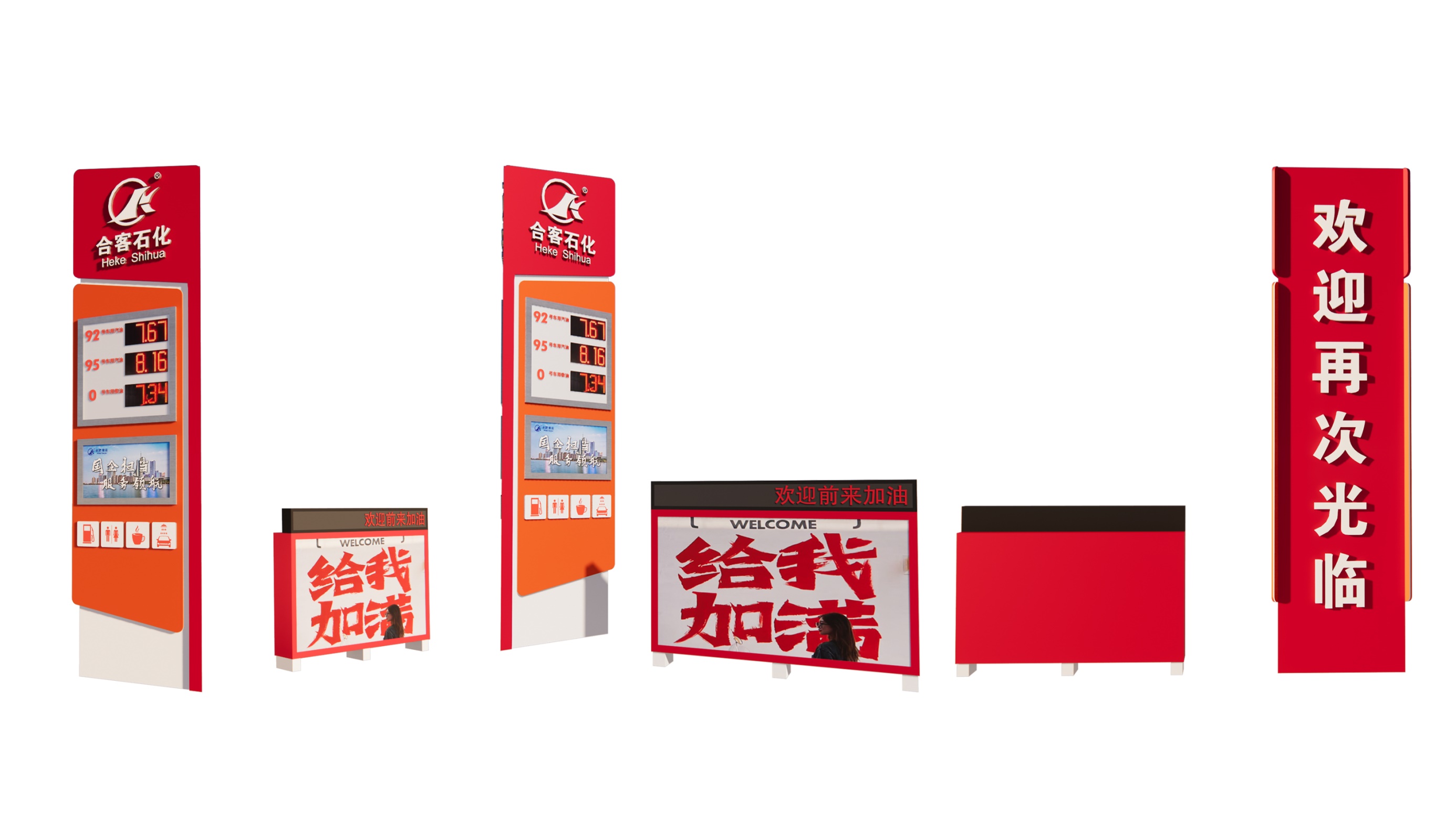 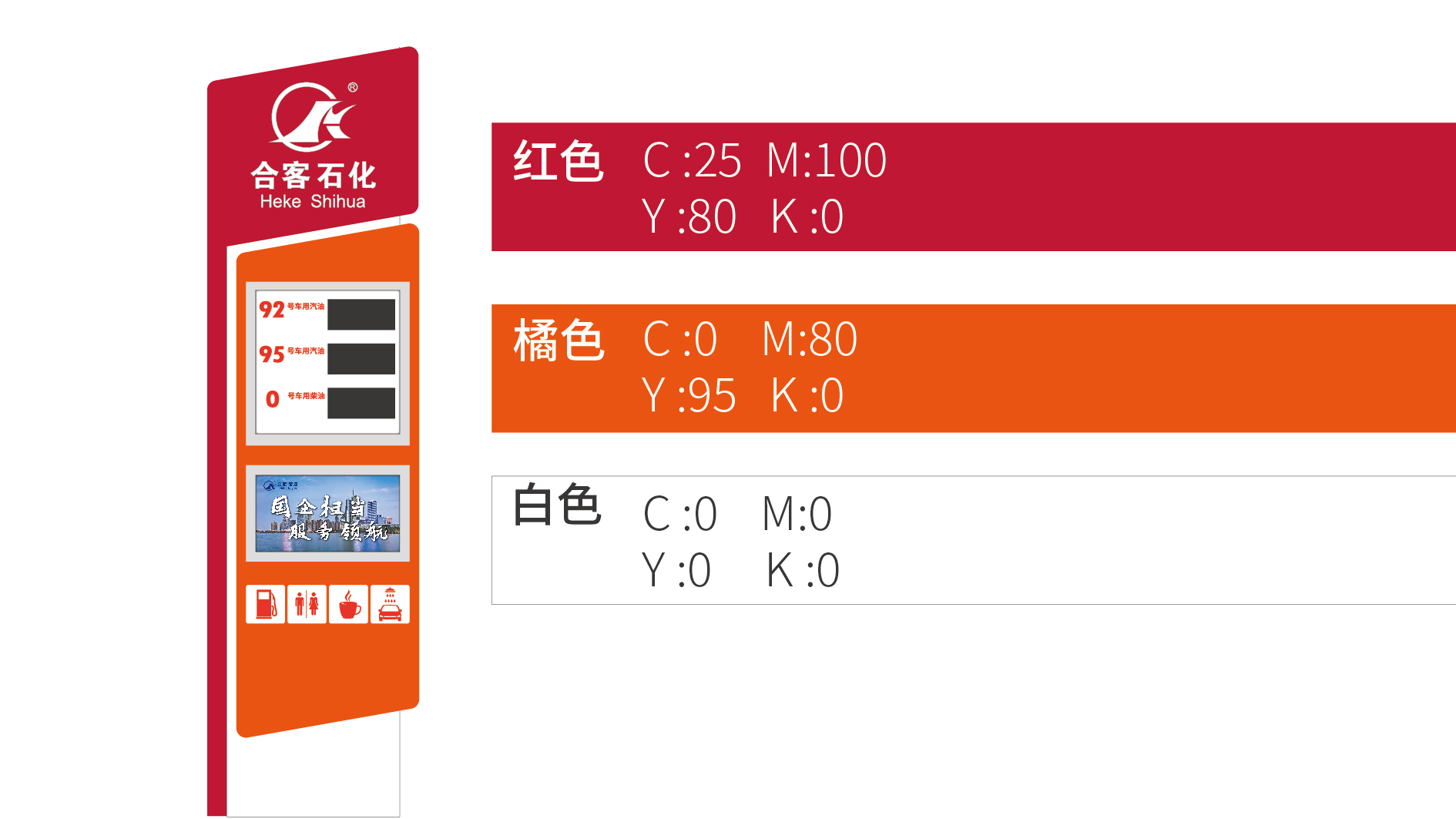 喷涂色值
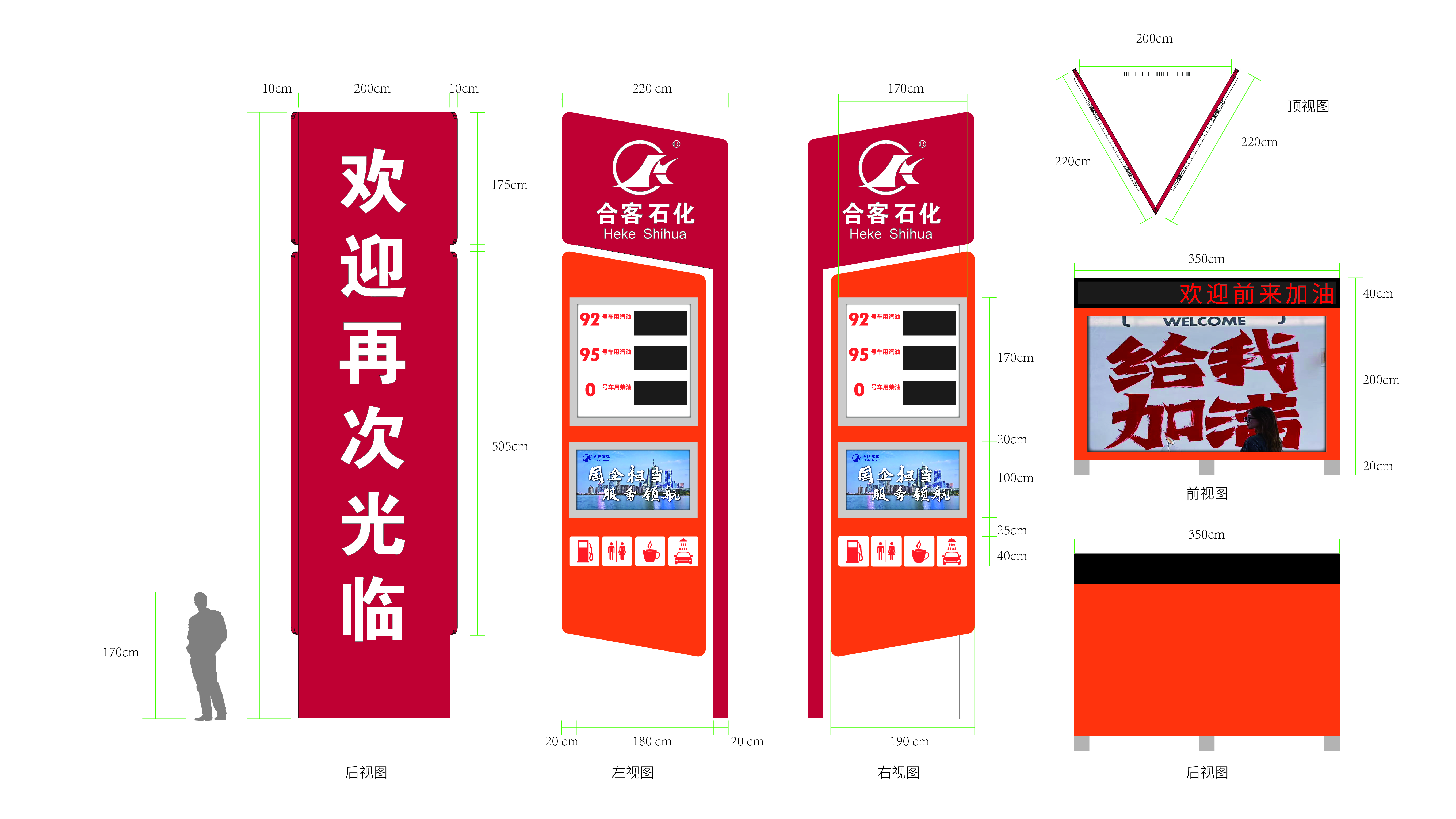 结构尺寸
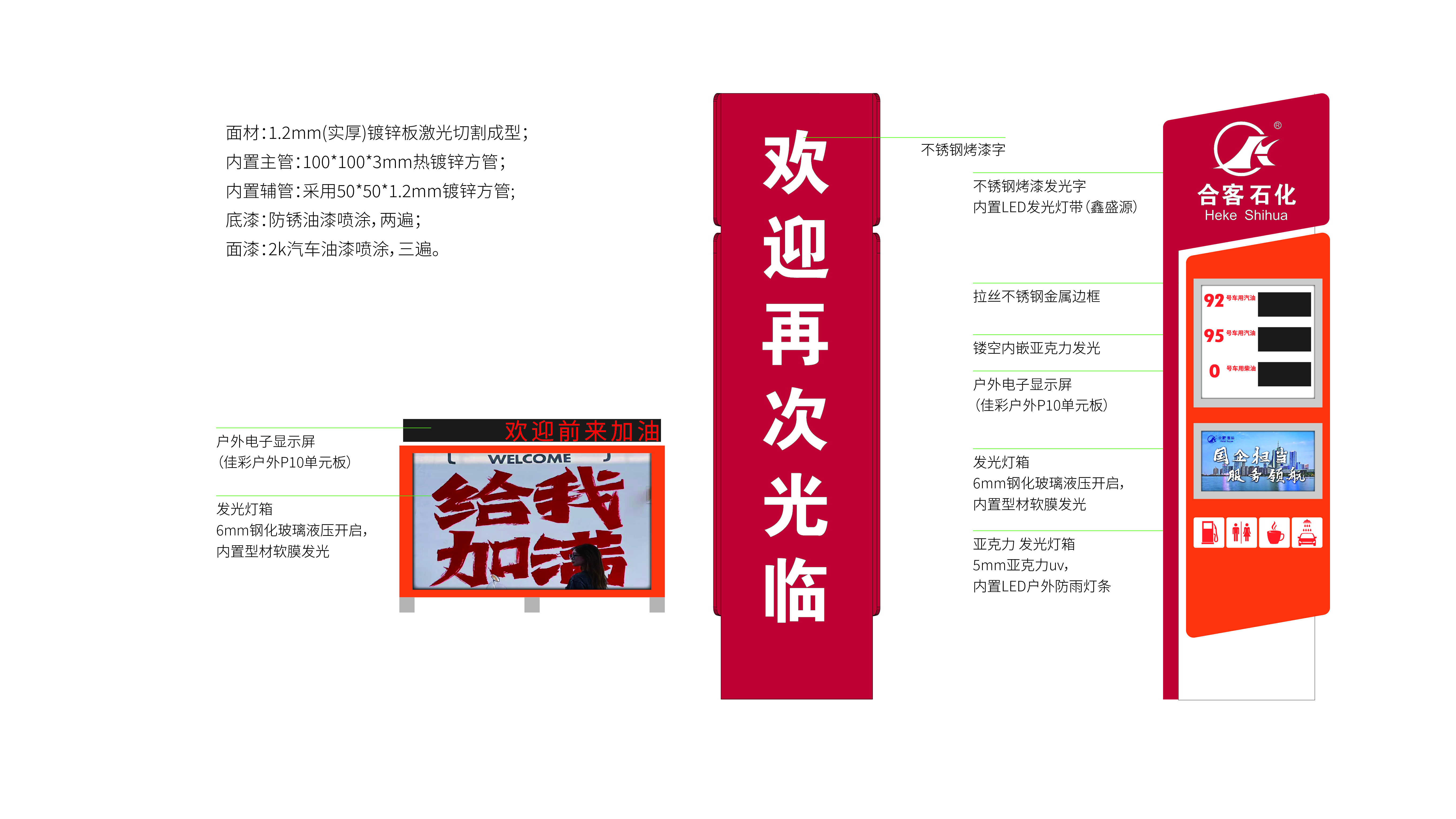 工艺说明
THANKS